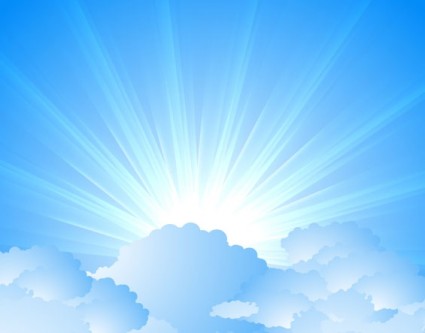 OMICS Journals are welcoming Submissions
OMICS International welcomes submissions that are original and technically so as to serve both the developing world and developed countries in the best possible way.
OMICS Journals  are poised in excellence by publishing high quality research. OMICS International  follows an Editorial Manager® System peer review process and boasts of a strong and active editorial board.
Editors and reviewers are experts in their field and provide anonymous, unbiased and detailed reviews of all submissions.
The journal gives the options of multiple language translations for all the articles and all archived articles are available in HTML, XML, PDF and audio formats. Also, all the published articles are archived in repositories and indexing services like DOAJ, CAS, Google Scholar, Scientific Commons, Index Copernicus, EBSCO, HINARI and GALE.
For more details please visit our website: http://omicsonline.org/Submitmanuscript.php
Journal of Oral Hygiene and Health
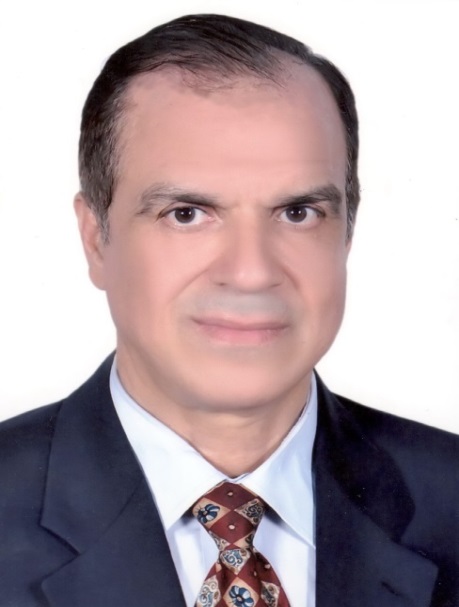 Hatem A. AlhadainyProfessor and Head, Department of Endodontics,  College of Dentistry, Tanta University, Egypt
Epidemiology and Biostatistics, Colorado State University, USA
Editorial Board Member
Journal of Oral Hygiene & Health
Biography
Hatem A. Alhadainy, BDS (Egy., 1982); MSD (Resto, Egy., 1989); PhD (Endo, Egy.-USA, 1995); MS (Epidemiology, Colorado State University, USA, 2006) is a professor of Endodontic Department, College of Dentistry, Tanta University. 
His work is concentrated on Endodontic research with extension in periodontology and Epidemiology. 
He is currently the Head of Endodontic Department in Tanta University course director of postgraduate courses and a Visitor Professor in several universities. 
Dr. Alhadainy published more than 50 researches in National and International journals and is Editor and Reviewer for several international journals. 
He also contributed in continuing education programs and presented researches in several international conferences around the world.
Research Interest
Endodontics and related dental materials including: materials and instruments, fiber-reiforced composite restorations and post/cores, Stem cells and pulp regeneration, dental internal anatomy, problem solving in Endodontics, Endodontics and Human resources, dental cements, Endo-perio problems, Biostatistics, Epidemiology and, management of endodontics errors.
Selected Research Publications
Farag H.A.,  Etman W.M.,  Alhadainy H.A.,  Darrag A.M.  Effect of different irrigating protocols on push out bond strength of Resilon/Epiphany obturation system. Tanta Dental Journal 2015;12 DOI: 10.1016/j.tdj.2015.06.002
Abada H.M., Farag A.M Alhadainy H.A.,  Darrag A.M. Push-out bond strength of different root canal obturation systems to root canal dentin Tanta Dental Journal 2015;12: DOI: 10.1016/j.tdj.2015.05.006   
Kandil H. E., AlhadainyH. A., Labib A.H. Effect of different irrigant solutions on microhardness and smear layer removal of root canal dentin. Tanta Dental Journal  2014; 11:1-11
Shaheen N.A., Farag A.M., Alhadainy H.A., Darrag A.M. Fracture resistance of endodontically treated roots using different preparation-obturation combinations. Tanta Dental Journal 2013;10: 97-102.
Alhadainy HA. Canal configuration of mandibular first premolar in an Egyptian population. J Advan Res 2013;4:123-128.
D.A. Abo Al-Hana, A.A. El-Messairy, F.H. Shohayb, H.A. Alhadainy. Micro-shear bond strength of different composites and glass-ionomers used to reinforce root dentin.  Tanta Dental Journal. 2013; 10(2):58–66.
Alhadainy HA. Effect of plasma treatment or surface sandblasting on push-out bond strength of fiber-reinforced posts. Cairo Dent J 2012;28:1229-1235.
Alhadainy HA. Micro-shear bond strength of a Nanofill and microhybrid composite bonded to root and crown dentin. Cairo Dent J 2012;28:1165-1172.
Alhadainy HA, Labib AH. Effects of two nickel-titanium rotary instruments and different irrigations on smear layer scores: A scanning electron microscopic study. Egy Dent J 2012;58:2703-2710.
Alhadainy HA, Abdel KarimUM. Correlation between coronal and apical microleakage for two root canal filling materials. Egy Dent J 2011;57: 1671-1678.
Abdel KarimUM, Alhadainy HA. In vito antimicrobial effect of experimental sealer-combinations on anarobic bacteria from primary infected pulp. Egy Dent J 2011;57:583-590. 
Alhadainy HA. Rehabilitation of compromised canals using adhesive materials prior to filling with two obturating systems. Tanta Dent J 2010;7: 71-77.
Alhadainy HA, Abdel KarimUM, Beltagy T. The effect of apical application of a dentin bonding agent on the sealing ability of different retrofilling materials. Egy Dent J 2009;55:355-360.
Beltagy T, Alhadainy HA, Abdel-Karim UM. In Vitro Determination of Fracture Resistance of Roots Reinforced With Different Adhesive Materials. Egy Dent J 2000;46: 683-691. 
Alhadainy HA, Farag AM. Shear bond strength of root dentin surface bonded with different dental adhesives: A preliminary study for the repair of vertical root fractures. Cairo Dent J 1999;15:839-842.
Farag AM, Alhadainy HA. Growth inhibition of root canal black-pigmented bacteria by two new and three conventional root canal sealers. Cairo Dent J 1999;15:739-743. 
Alhadainy HA, Farag AM. Apical sealability of root canal sealer with adhesive properties. Cairo Dent J I999;15: 759-762.
Farag AM. Alhadainy HA. Efficacy of CO2 laser intracanal irradiation in removing debris and smear layer on root canal walls: SEM study. Cairo Dent J 1999;15:759-762.
Alhadainy HA, Himel VT, Lee WB, Elbaghdady YM. Use of a hydroxylapatite-based material and calcium sulfate as artificial floors to repair furcal perforations. Oral Surg Oral Med Oral Pathol Oral Radiol Endod 1998;86:723-729.
Alhadainy HA, Saddik MS. Shear bond strengths of hybrid ionomer to wet and dry dentin. Egy Dent J 1998;44: 3349-3353.
Alhadainy HA, Abdalla AI. Artificial floor technique used for the repair of furcation perforation: A microleakage study. J Endodon 1998;24:33-35.
Alhadainy HA, Abdel-Aziz, Abdel Kareim UM. Clinical evaluation of repairing old amalgam restorations with composite inlays. Am J Dent 1998;11:134-136.
Abdel-Aziz AH, Alhadainy HA. Evaluation of interfacial bond strength between amalgam and inlay composite. Am J Dent 1998;11:131-133.
Alhadainy HA, El-Hossary AM. Shear bond strengths of different dentine bonding systems. Cairo Dent J 1998;14:99-103.
Abdalla AI, Alhadainy HA. Clinical evaluation of hybrid ionomer restorations in Class V abrasion lesions: Two-year results. Quintessence Int 1997;28:255-256.
Alhadainy HA., El-Hossary AM. Bacterial Contamination of dental Unit water-Lines: A possible Source of Cross-infection. ADJ; 1997;22:135-139.
Abdalla AI, Alhadainy HA, Garcia-Godoy F. Clinical evaluation of glass ionomers and compomers in Class V carious lesions. Am J Dent 1997;10:18-20.
Abdalla AI, Alhadainy HA. 2-year clinical evaluation of Class I posterior composite. Am J Dent 1996;9:150-152.
Alhadainy HA. Animal model for the study of perforation of pulp chamber floors. Int Endod J 1996;29:195.
Alhadainy HA, Abdalla AI. 2-year clinical evaluation of dentin bonding systems. Am J Dent 1996;9:77-79.
El-Hossary AM, Alhadainy HA. Clinical evaluation of sealant application over Class II Dyract restorations in primary molars. Cairo Dent J 1996;12:215-219.
Himel VT, Ahmed KM, Wood DM, Alhadainy HA. An evaluation of Nitinol and stainless steel files used by dental students during a laboratory proficiency exam. Oral Surg Oral Med Oral Pathol Oral Radiol Endod 1995;79:232-237.
Himel VT, Alhadainy HA. Effect of dentin preparation and acid etching on the sealing ability of glass ionomer and composite resin when used to repair furcation perforation over plaster of Paris barrier. J Endodon 1995;21:142-145
Alhadainy HA. Root Perforation. A review of literature. Oral Surg Oral Med Oral Path Oral Radiol Endod 1994;78:368-374.
Alhadainy HA, Himel VT. An in vitro evaluation of plaster of Paris barrier used under amalgam and glass ionomer to repair furcation perforations. J Endodon 1994;20:449-452.
Alhadainy HA, Elsaed HY, ElBaghdady YM. An electrochemical study of the sealing ability of different retrofilling materials. J Endodon 1993;19:508-511.   
Alhadainy HA, Himel VT. Comparative study of the sealing ability of light-cured versus chemically cured materials placed into furcation perforation. Oral Surg. Oral Med Oral Pathol Oral Radiol Endod 1993;76:338-342.
Alhadainy HA, Himel TV. Evaluation of sealing ability of amalgam, Cavit, and glass ionomer cement in the repair of furcation perforation. Oral Surg. Oral Med Oral Pathol Oral Radiol Endod 1993;75:362-366.
For Upcoming Conferences
http://www.conferenceseries.com/
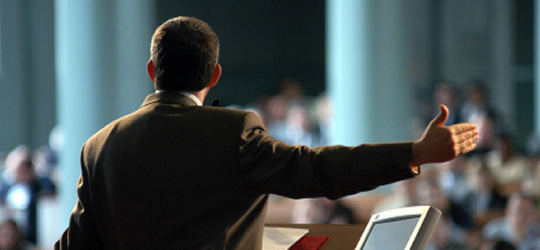 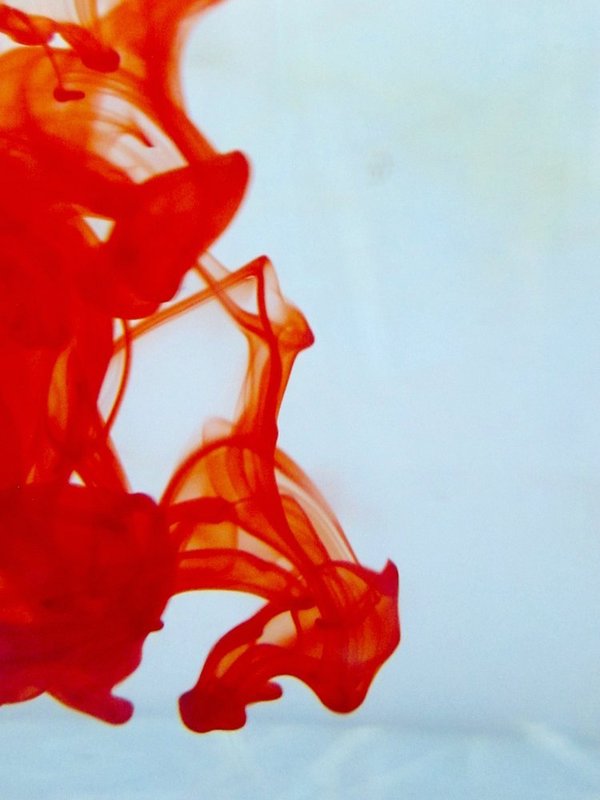 OMICS International Open Access Membership
OMICS International Open Access Membership enables academic and research institutions, funders and corporations to actively encourage open access in scholarly communication and the dissemination of research published by their authors.
For more details and benefits, click on the link below:
http://omicsonline.org/membership.php
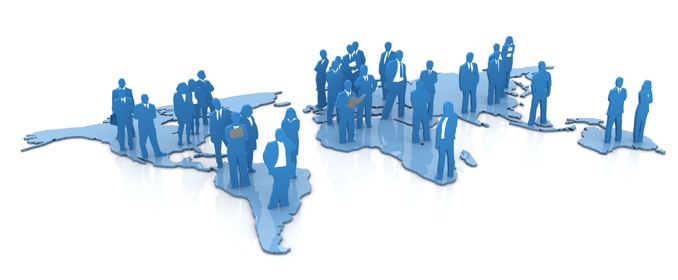